Trò chơi khởi động
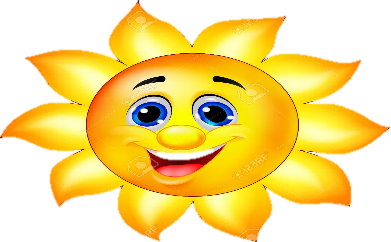 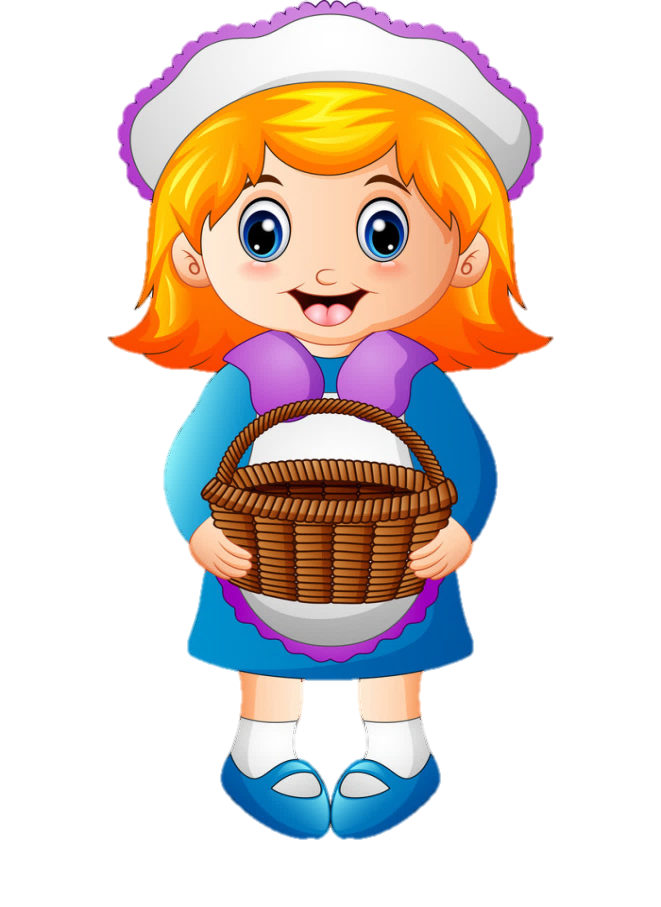 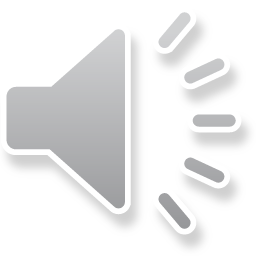 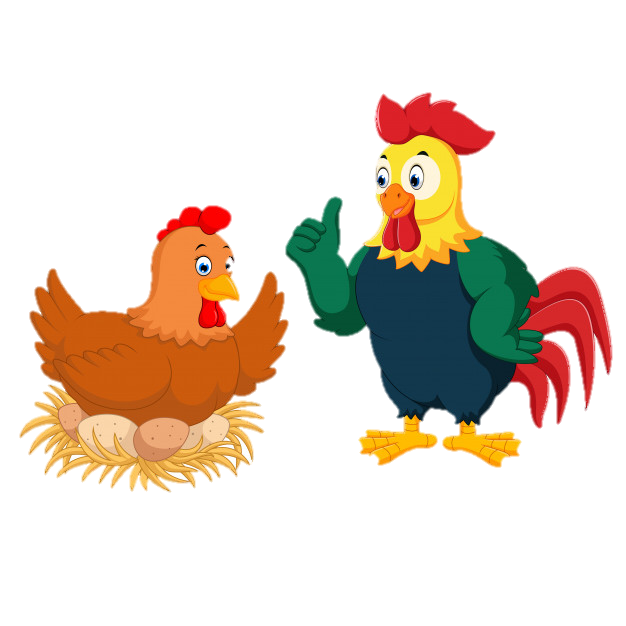 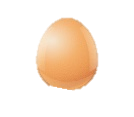 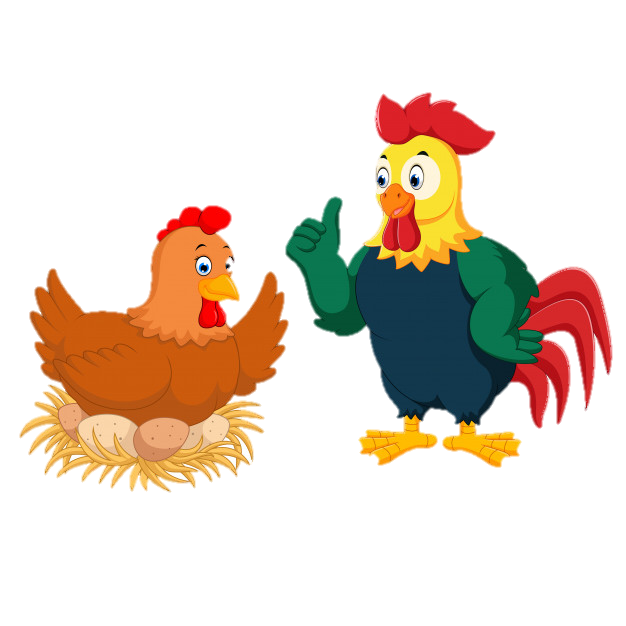 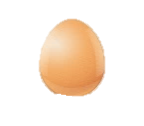 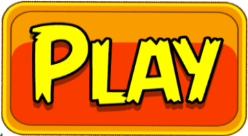 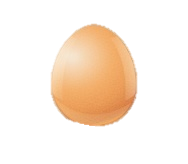 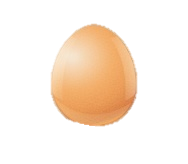 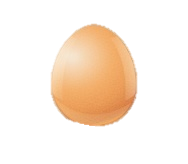 [Speaker Notes: Bài giảng thiết kế bởi: Hương Thảo - tranthao121006@gmail.com]
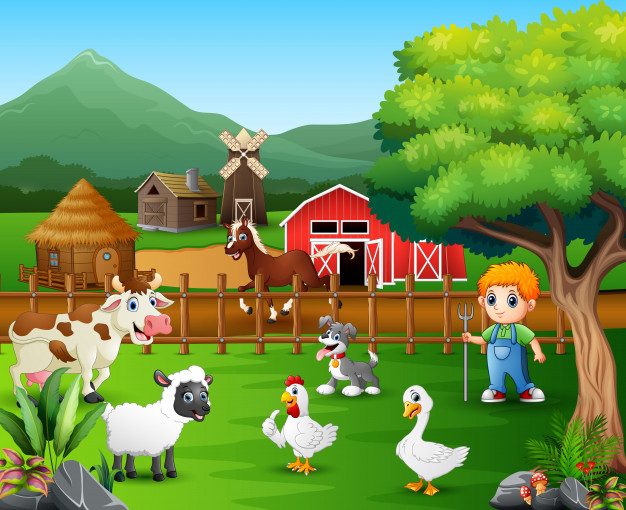 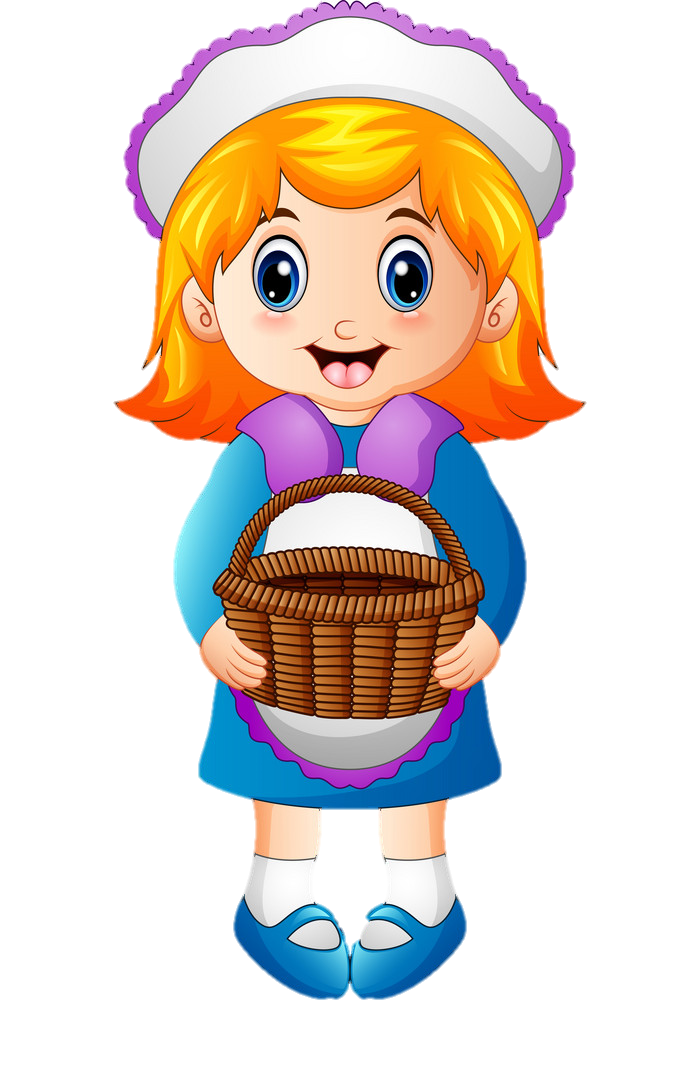 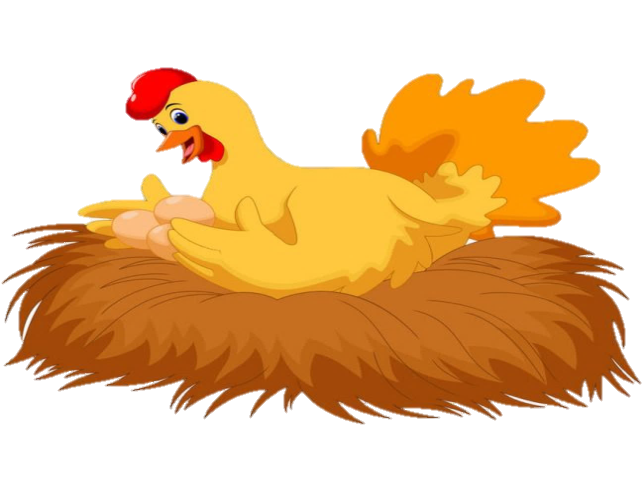 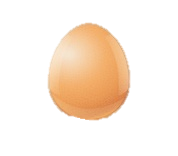 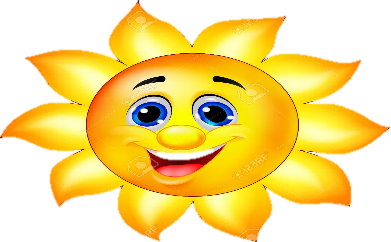 Xin chào các bạn, mình là Mai. Hôm nay mẹ mình đi vắng, mình phải ở nhà giúp mẹ thu hoạch trứng gà. Các bạn hãy giúp mình thu hoạch xong trước khi mẹ về nhé bằng cách trả lời đúng những câu hỏi trong mỗi quả trứng.
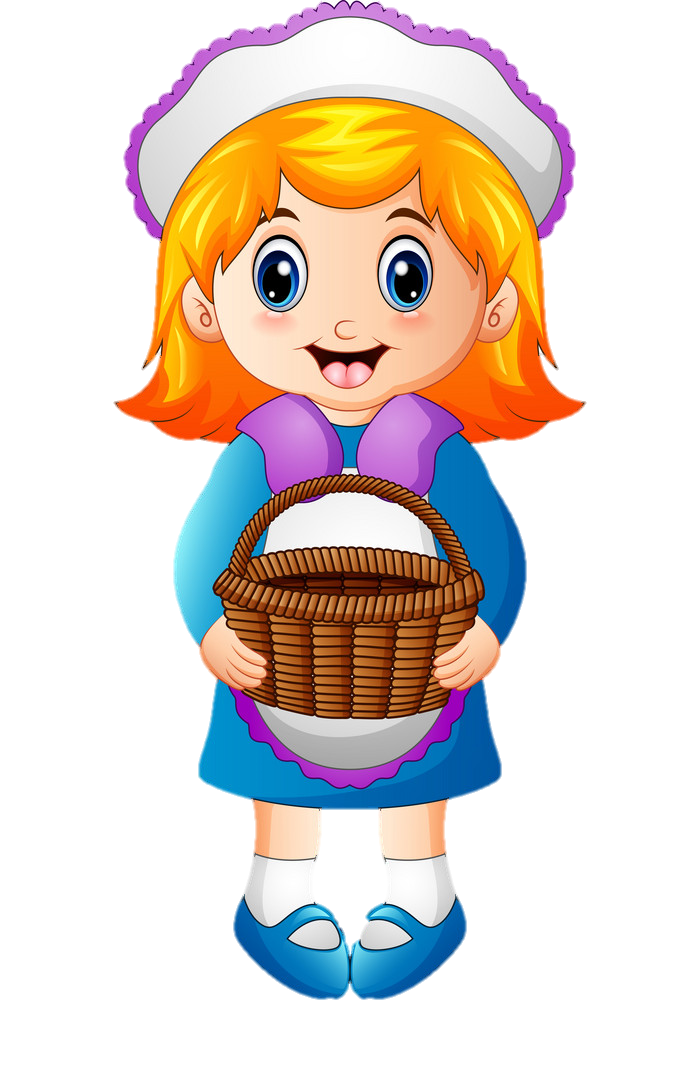 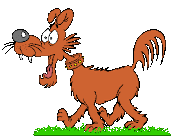 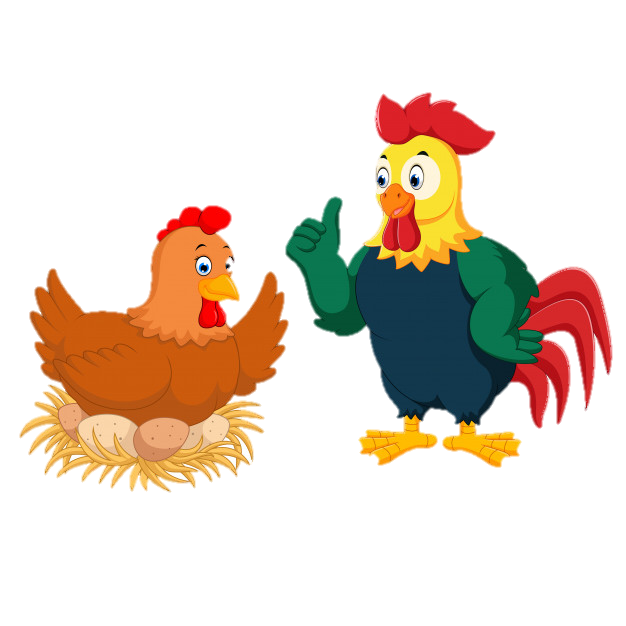 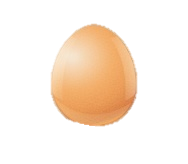 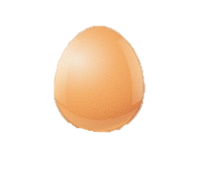 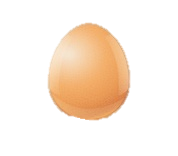 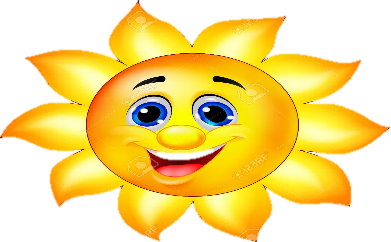 Số liền trước của số 10 là?
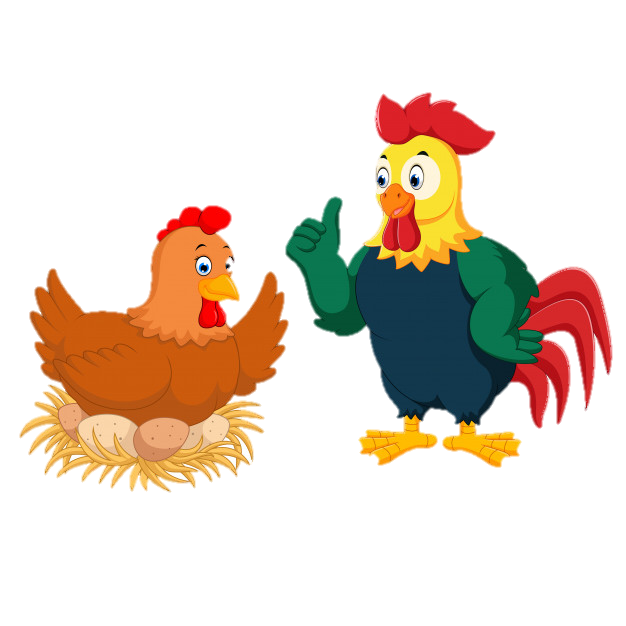 Đáp án: Số 9
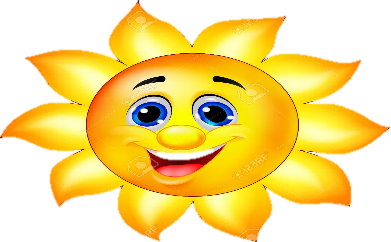 Số liền sau của số 15 là?
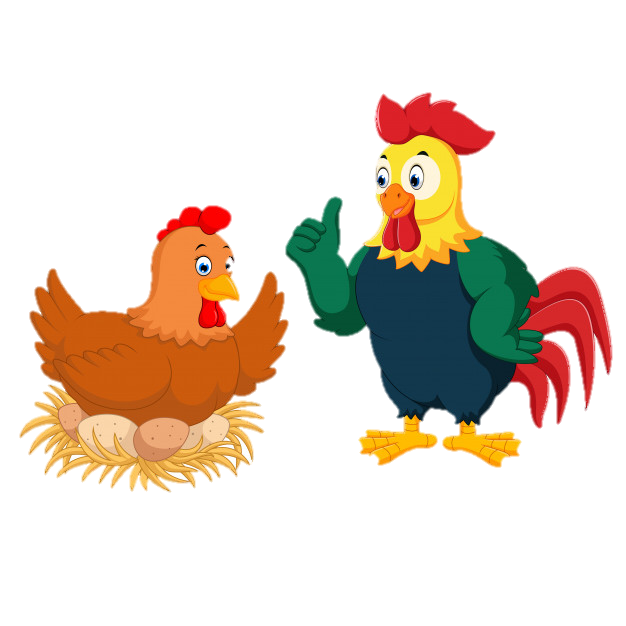 Đáp án: số 16
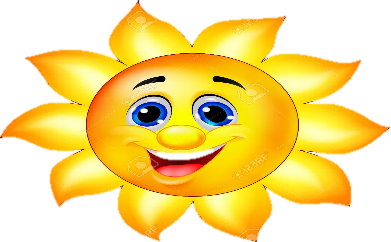 Số nhỏ nhất trong tia số là số mấy?
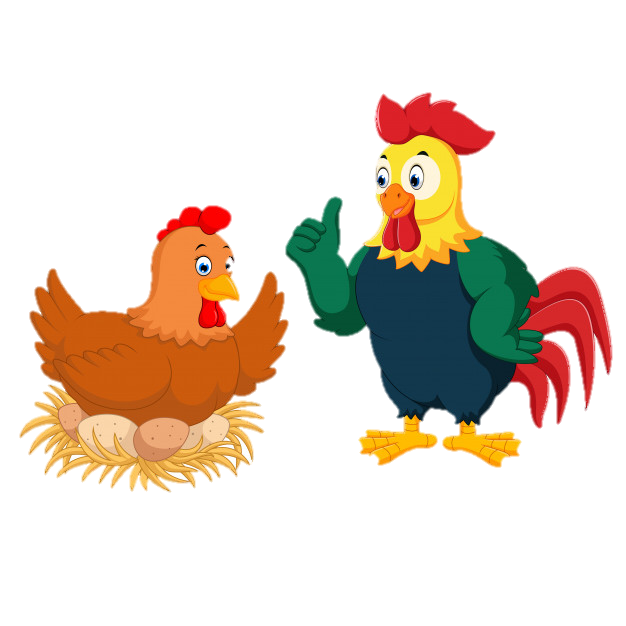 Đáp án: số 0
CHỦ ĐỀ 1
ÔN TẬP VÀ BỔ SUNG
BÀI 2: Tia số. 
Số liền trước, số liền sau
Hoàng Thị Liễu
Hoàng Thị Liễu
TIẾT 2
Hoàng Thị Liễu
1
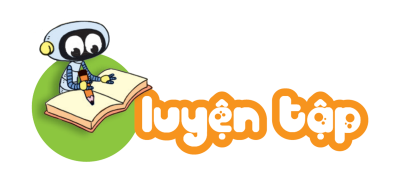 Tìm trên tia số:
1
3
5
7
8
10
2
4
6
9
0
0; 1; 2; 3; 4
a. Những số bé hơn 5:
4; 5
b. Những số vừa lớn hơn 3 vừa bé hơn 6:
Hoàng Thị Liễu
Hoàng Thị Liễu
2
Chọn câu trả lời đúng.
Ghép hai trong ba thẻ số bên được tất cả bao nhiêu số có hai chữ số ?
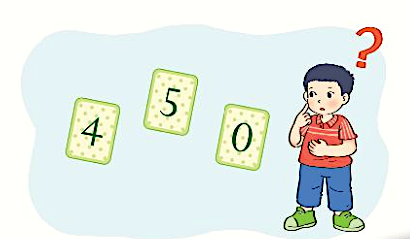 A
A.    6
B
B.    5
C
C.   4
Các số có 2 chữ số ghép được từ 3 thẻ số trên là: 40; 45; 50; 54.
3
Số ?
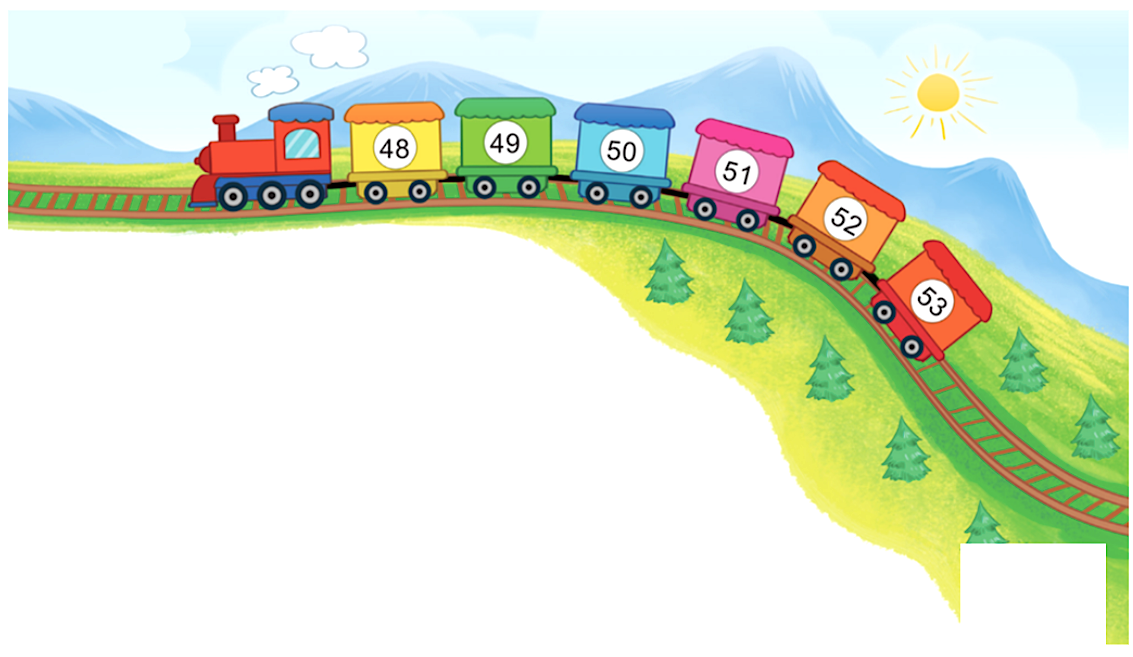 a. Toa liền sau của toa        là toa
    Toa liền trước của toa        là toa
53
50
50
51
49
52
51
49
50
48
53
50
51
52
51
b. Toa liền trước của toa        là toa
    Toa liền sau của toa         là toa
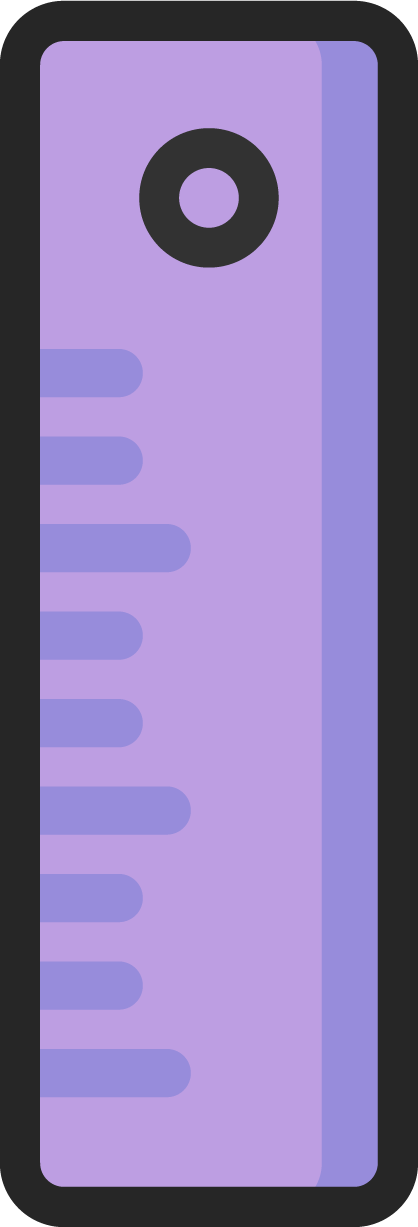 c. Ở giữa toa       và toa        là toa 
    Ở giữa toa       và toa        là toa         và toa
Hoàng Thị Liễu
Hương Thảo: tranthao121004@gmail.com
4
Số?
54
52
87
85
70
68
73
71
Hoàng Thị Liễu
Thỏ trắng, thỏ nâu, thỏ khoang và thỏ xám đang chuẩn bị thi chạy. Các làn được đánh số từ bé đến lớn.
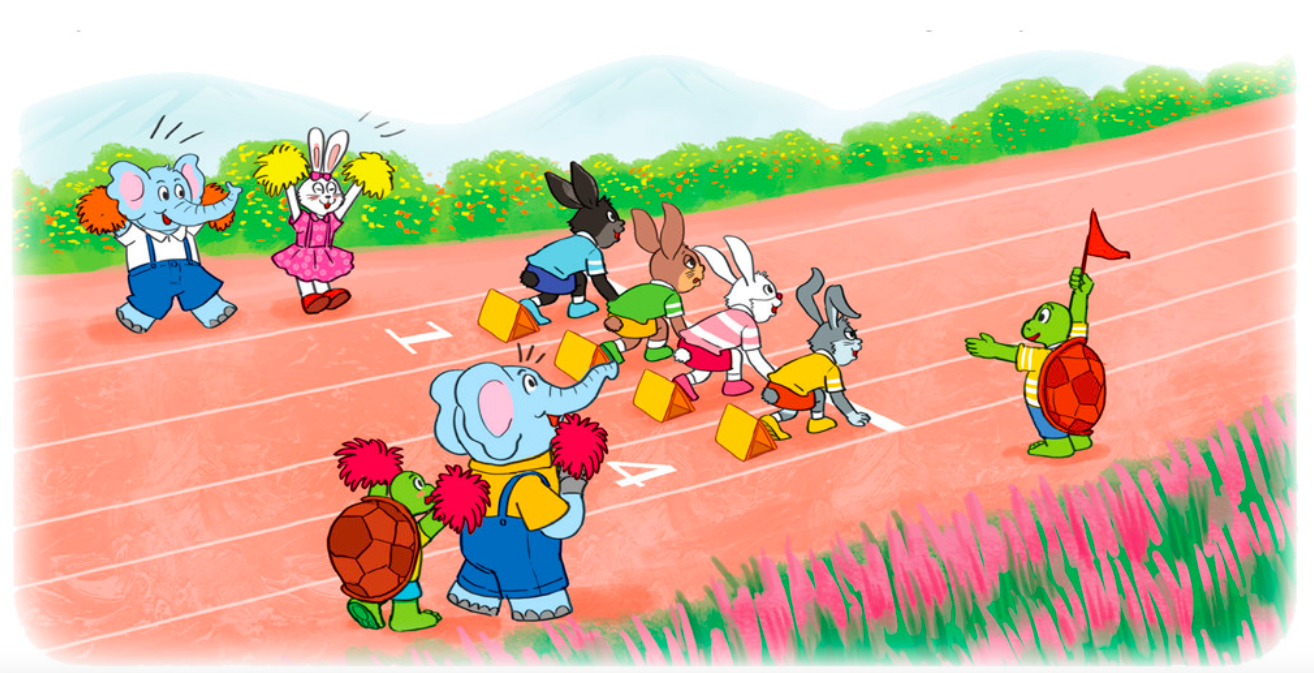 5
Thỏ xám chạy ở làn số mấy?
 Thỏ xám chạy ở làn số 4.
Hoàng Thị Liễu
Củng cố bài học
Hương Thảo: tranthao121004@gmail.com
Hoàng Thị Liễu